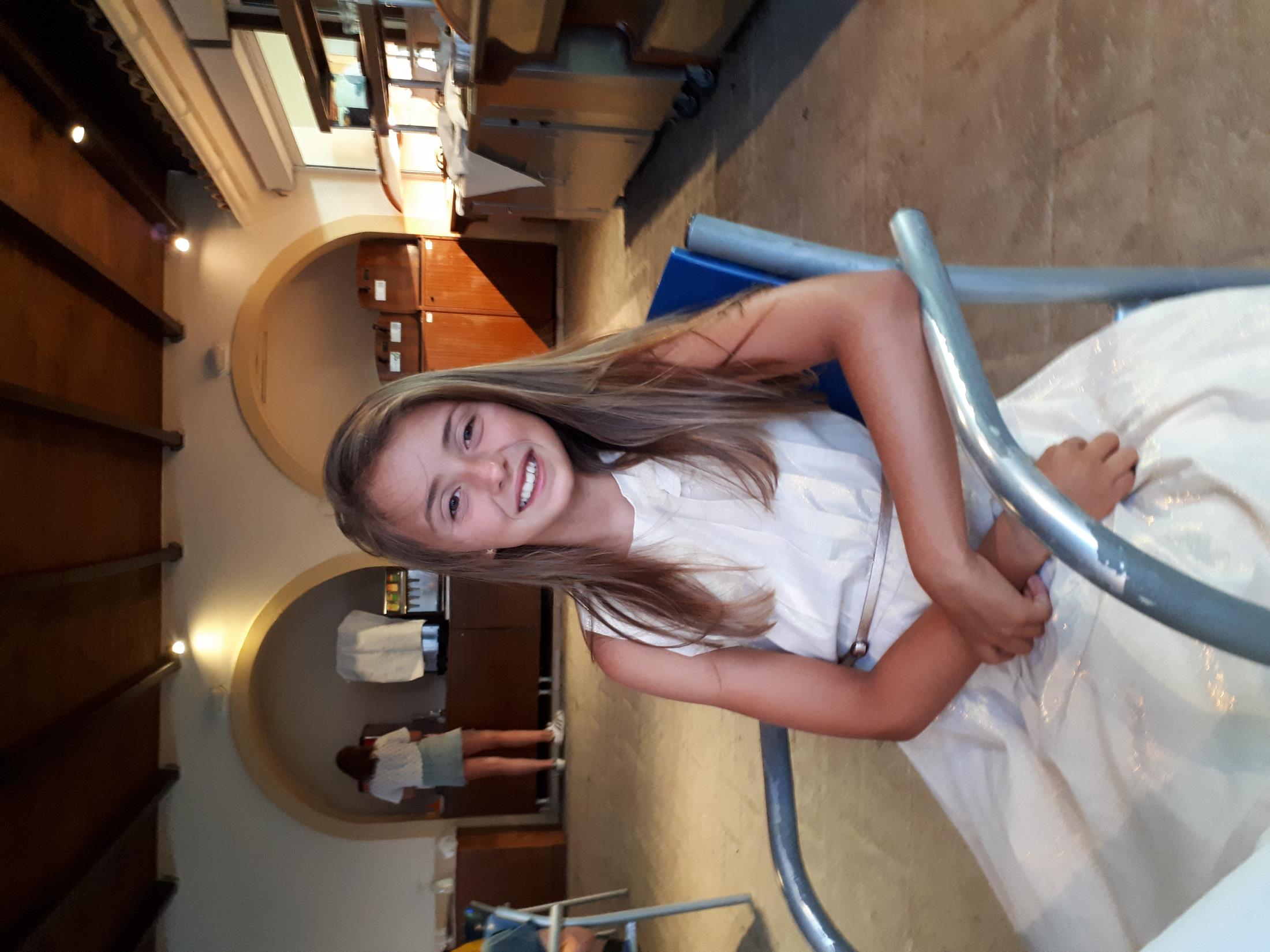 Päivä, I am  Jade,                       I am 10 years old.
In this powerpoint you will learn something about me.
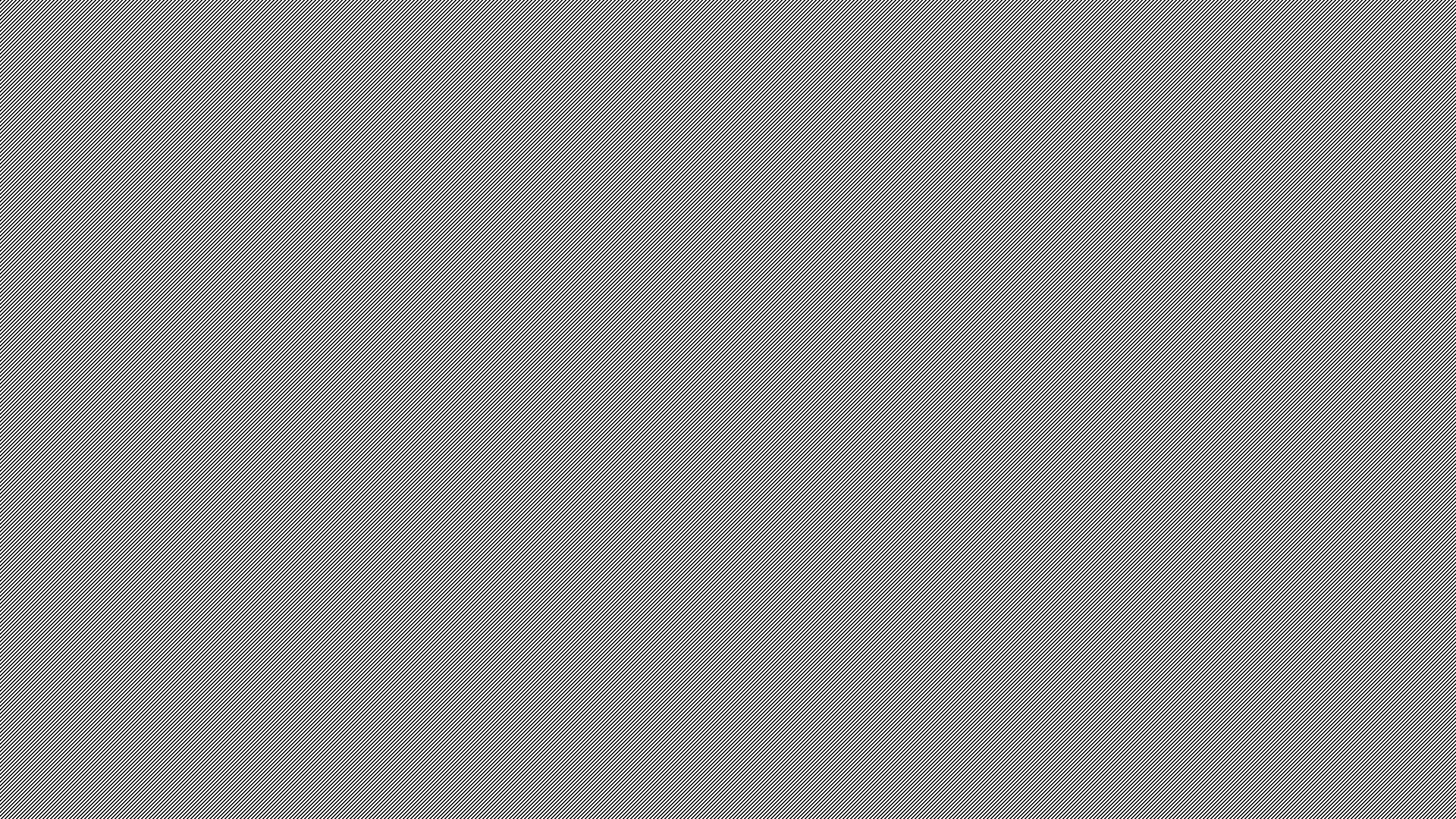 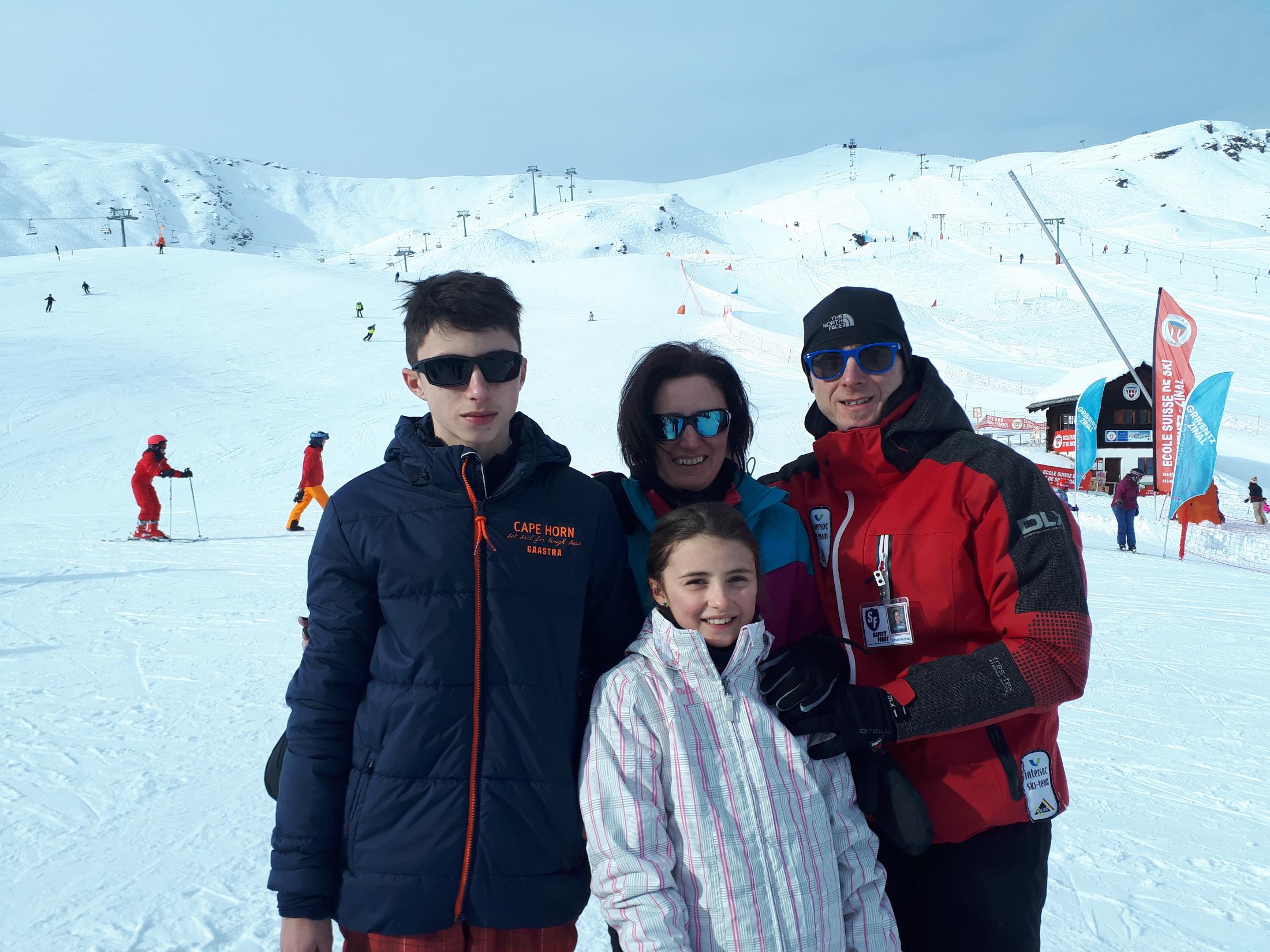 This is my family
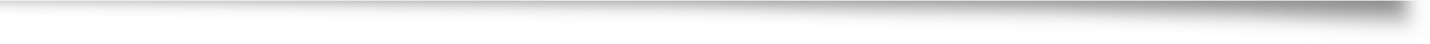 My mother is Monica and my father’s name is Jurgen.
I have also got a brother, Noah, he is 15 and he has also visited Finland in 2015.
My hobbies
youth movement        K L J
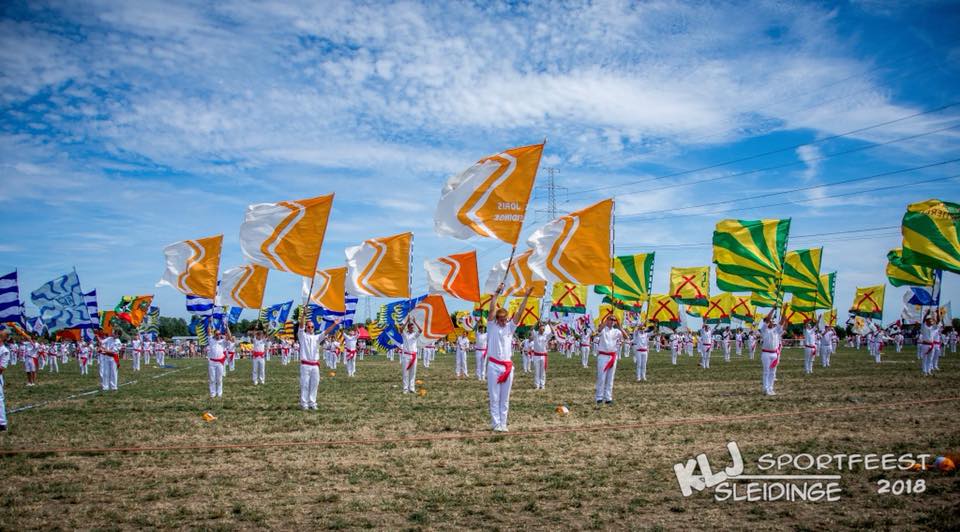 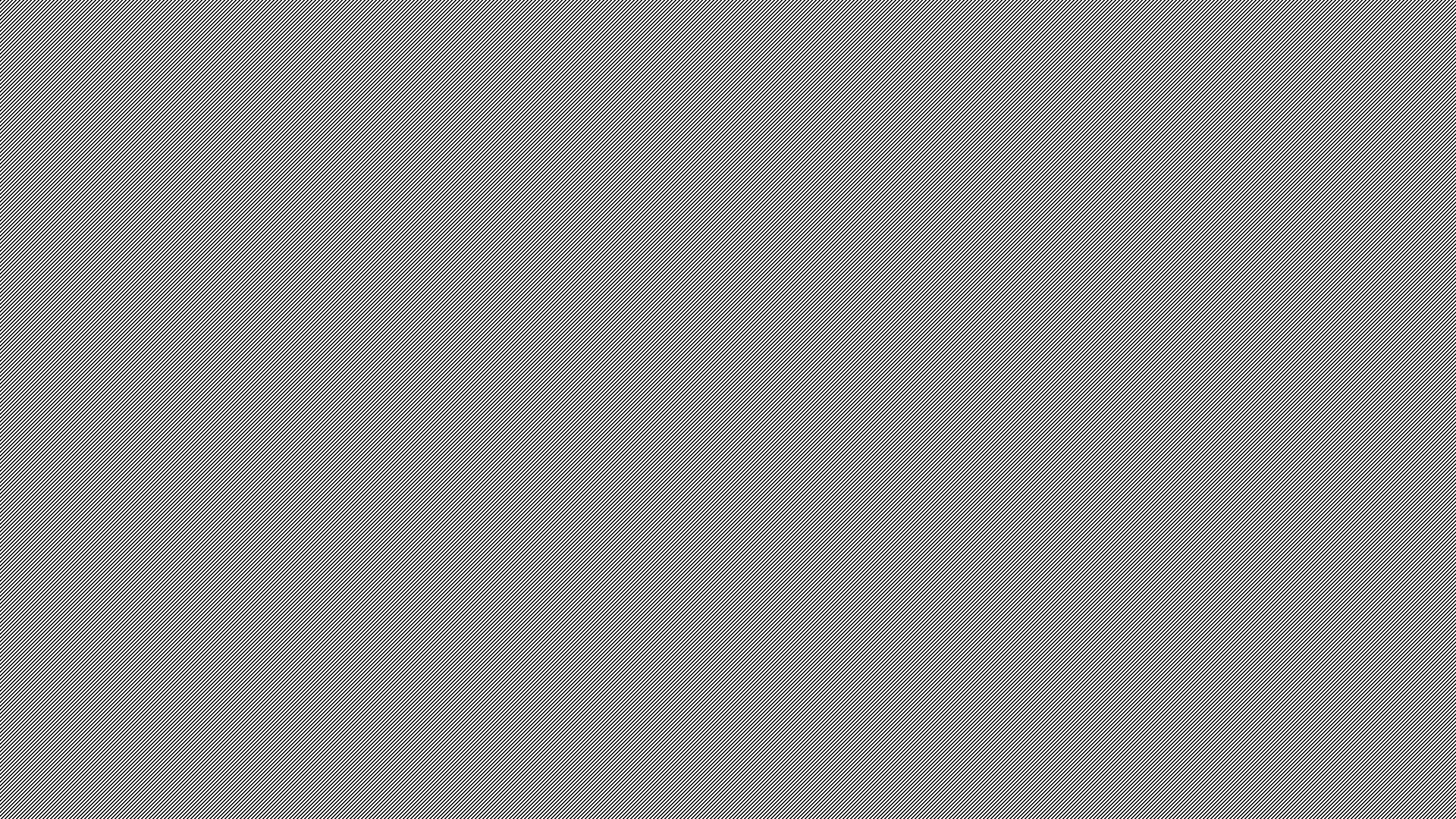 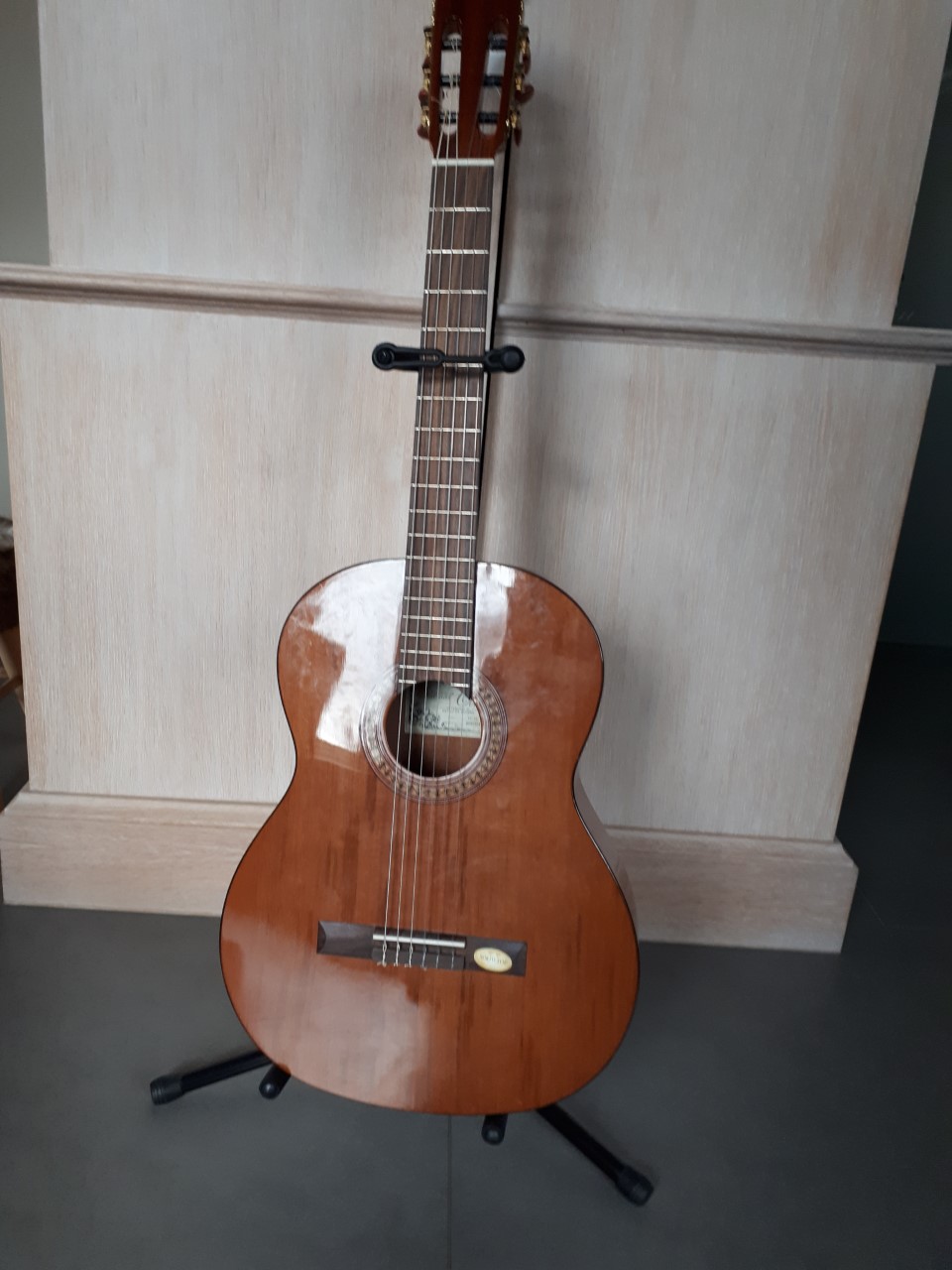 I play the guitar
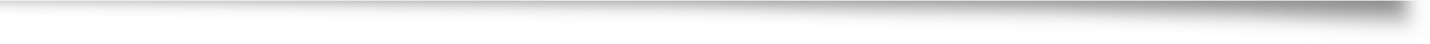 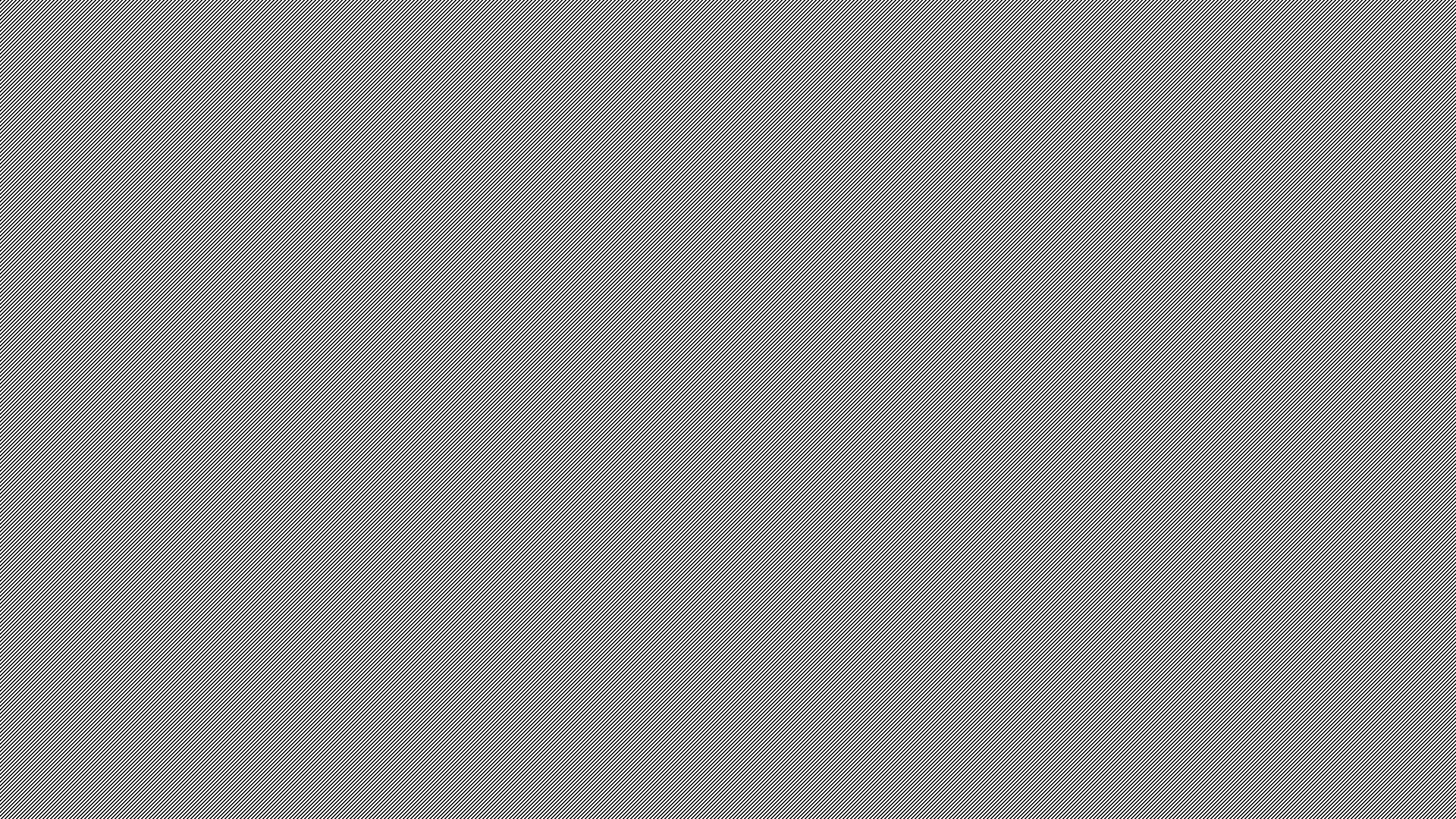 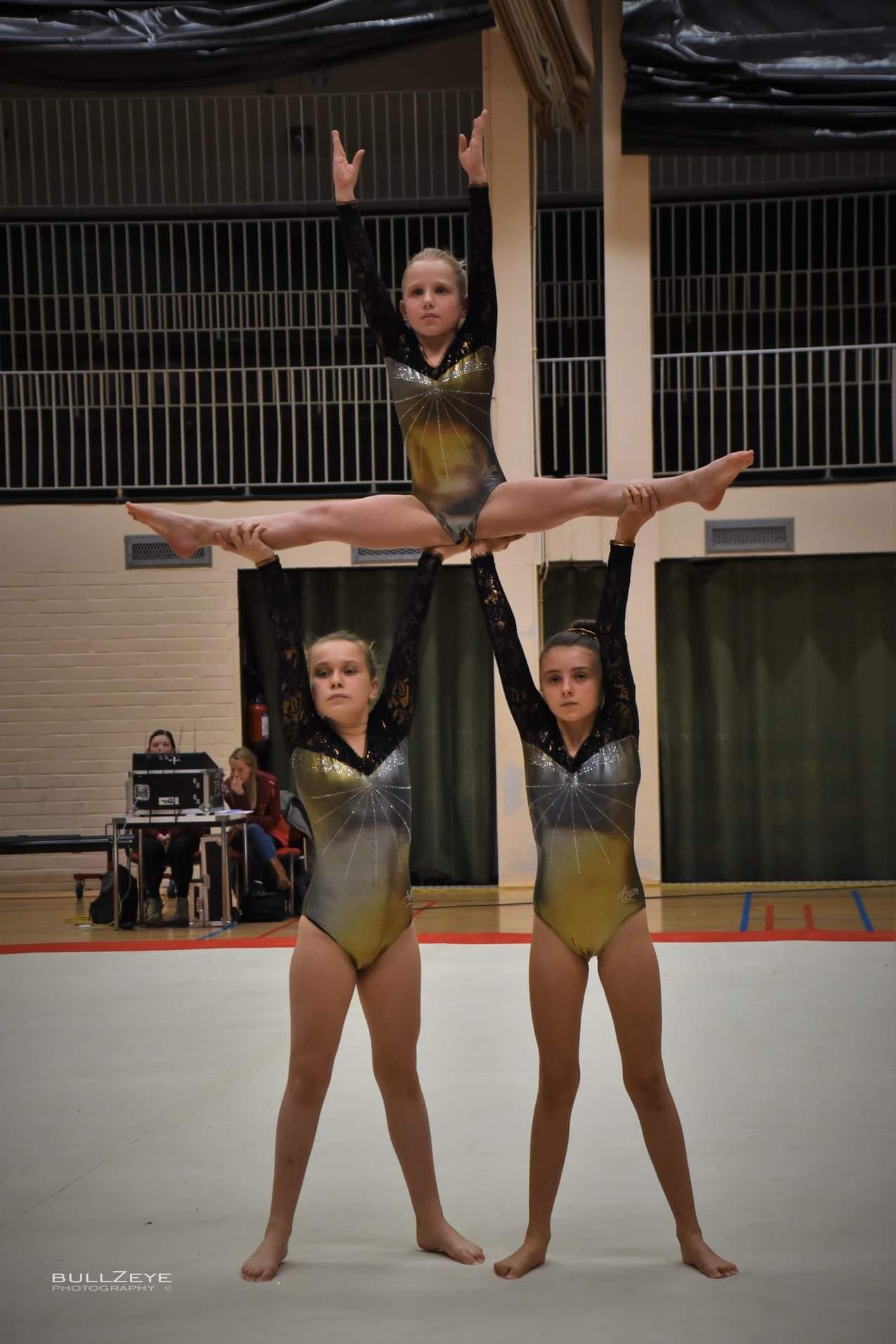 I ‘m a gymnast
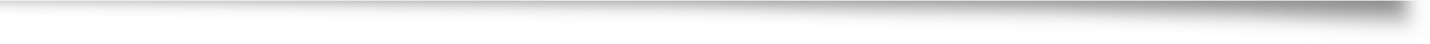 We are with three girls in my team. We sometimes compete with other teams.
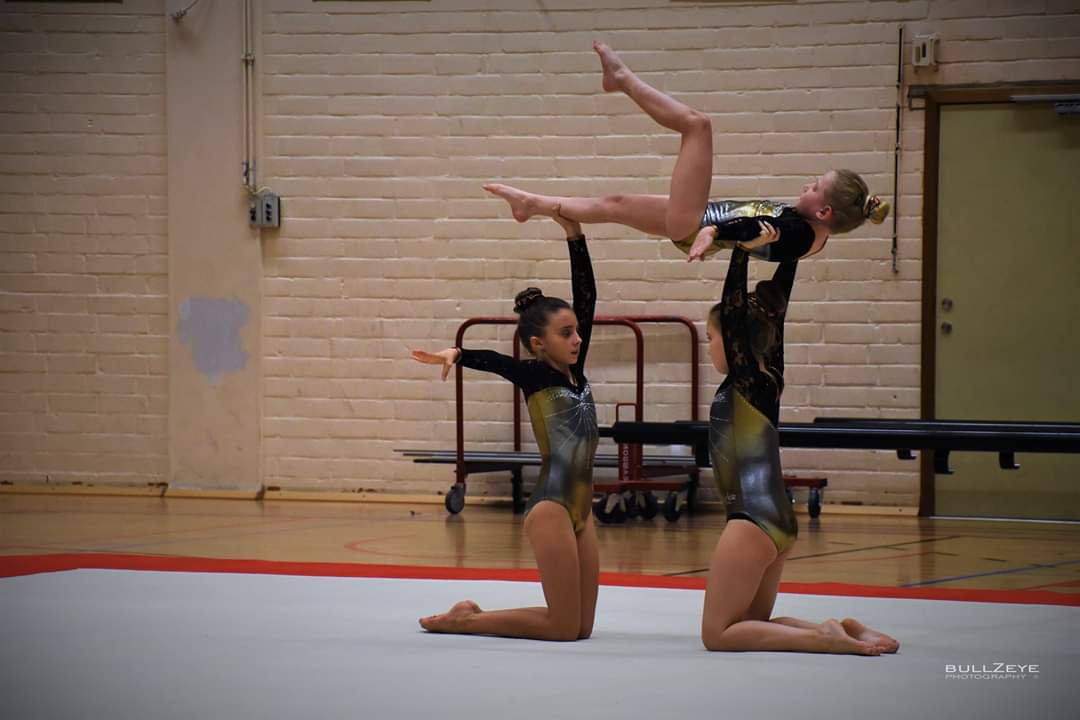 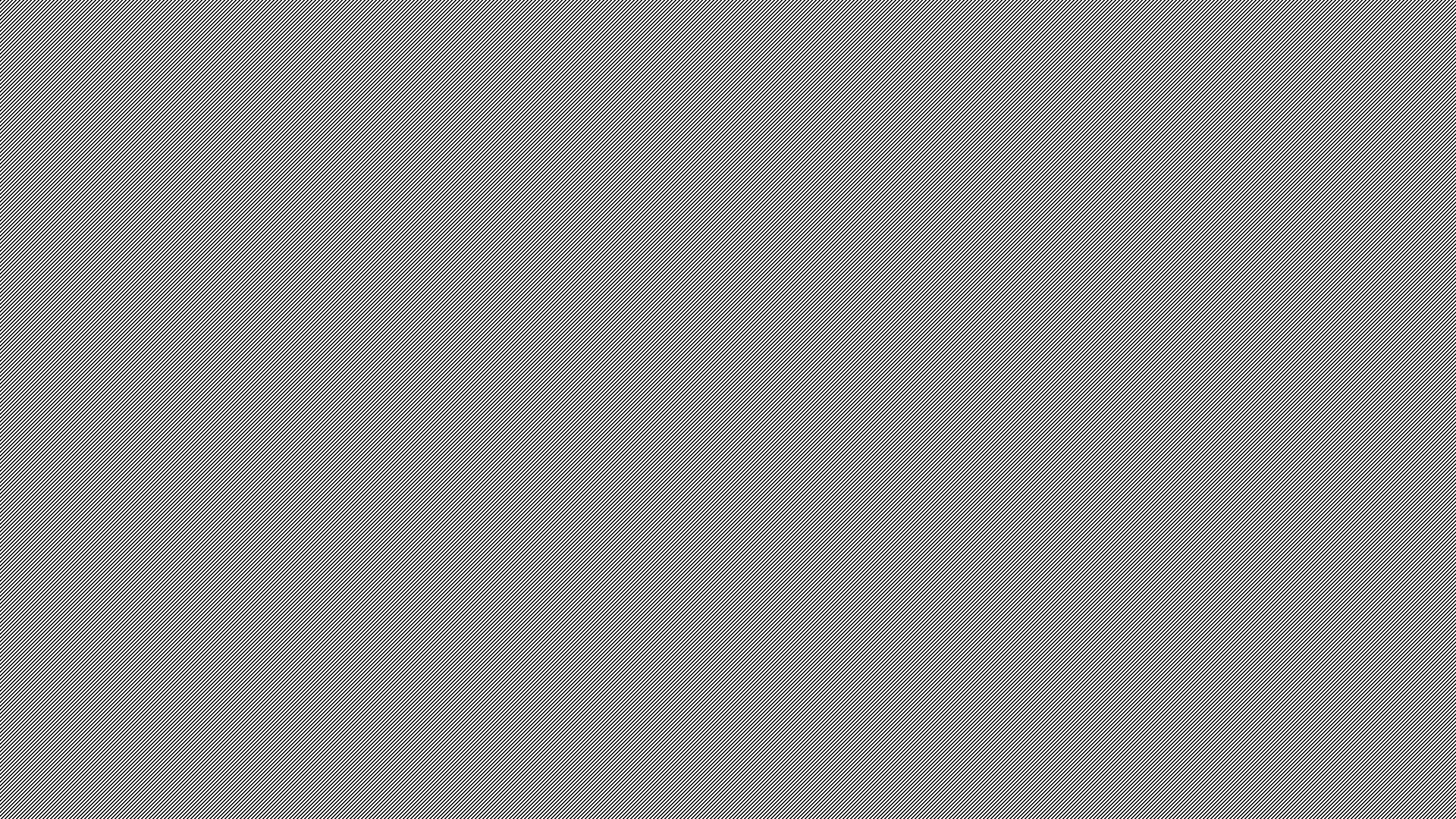 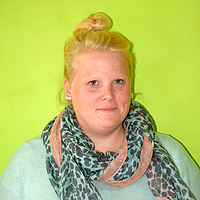 My class
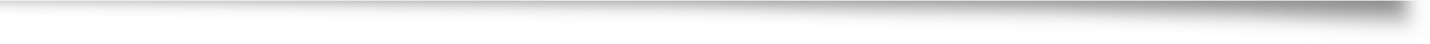 This is a picture of my teacher juf Ellen.
These are my classmates:
The girls: Zorana, Neda, Ceda, Sila, Kubra and me, Jade.
The boys: Kylian, Prais, Samican, Jorne, Ignace, Abdoe.
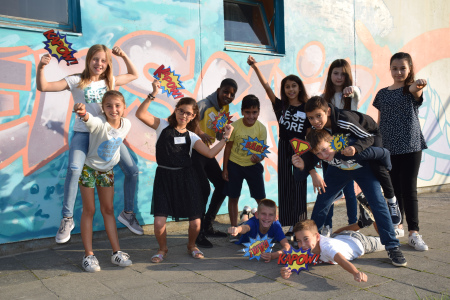 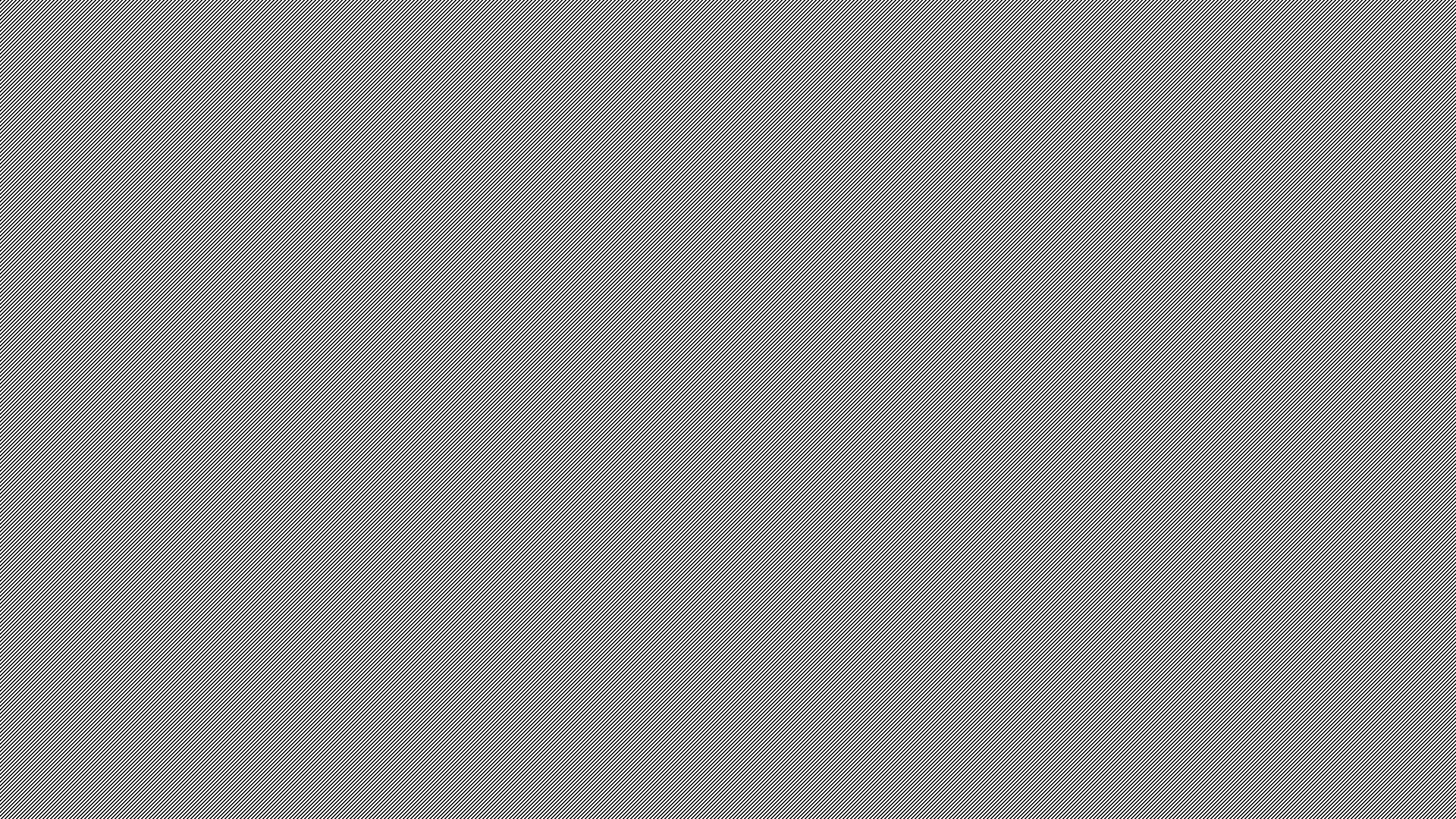 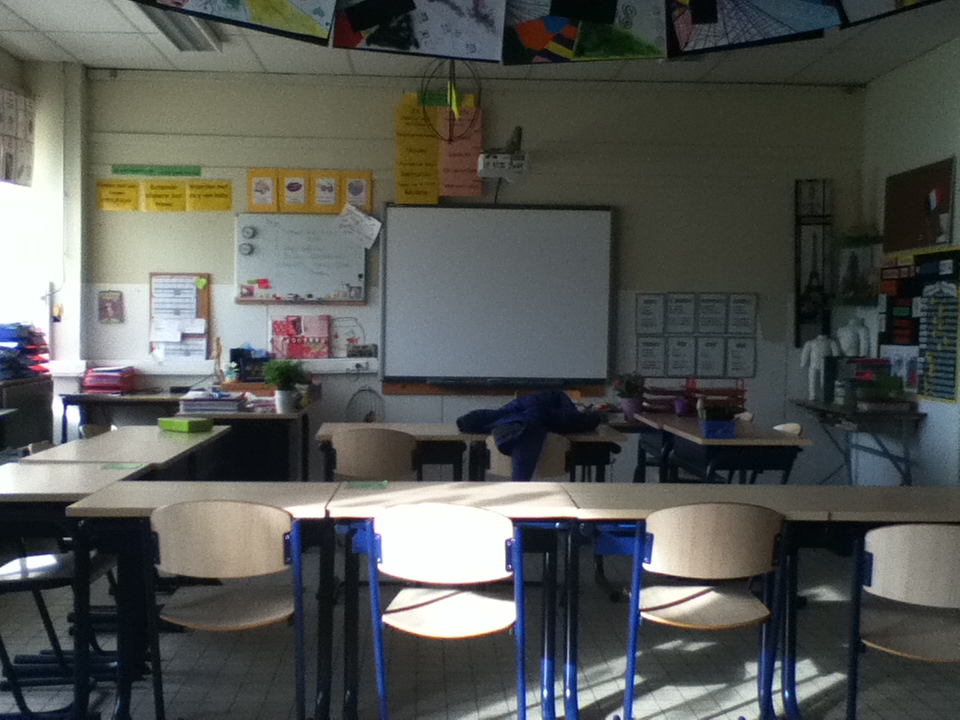 My classroom: the sixth grade
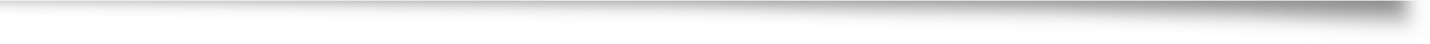 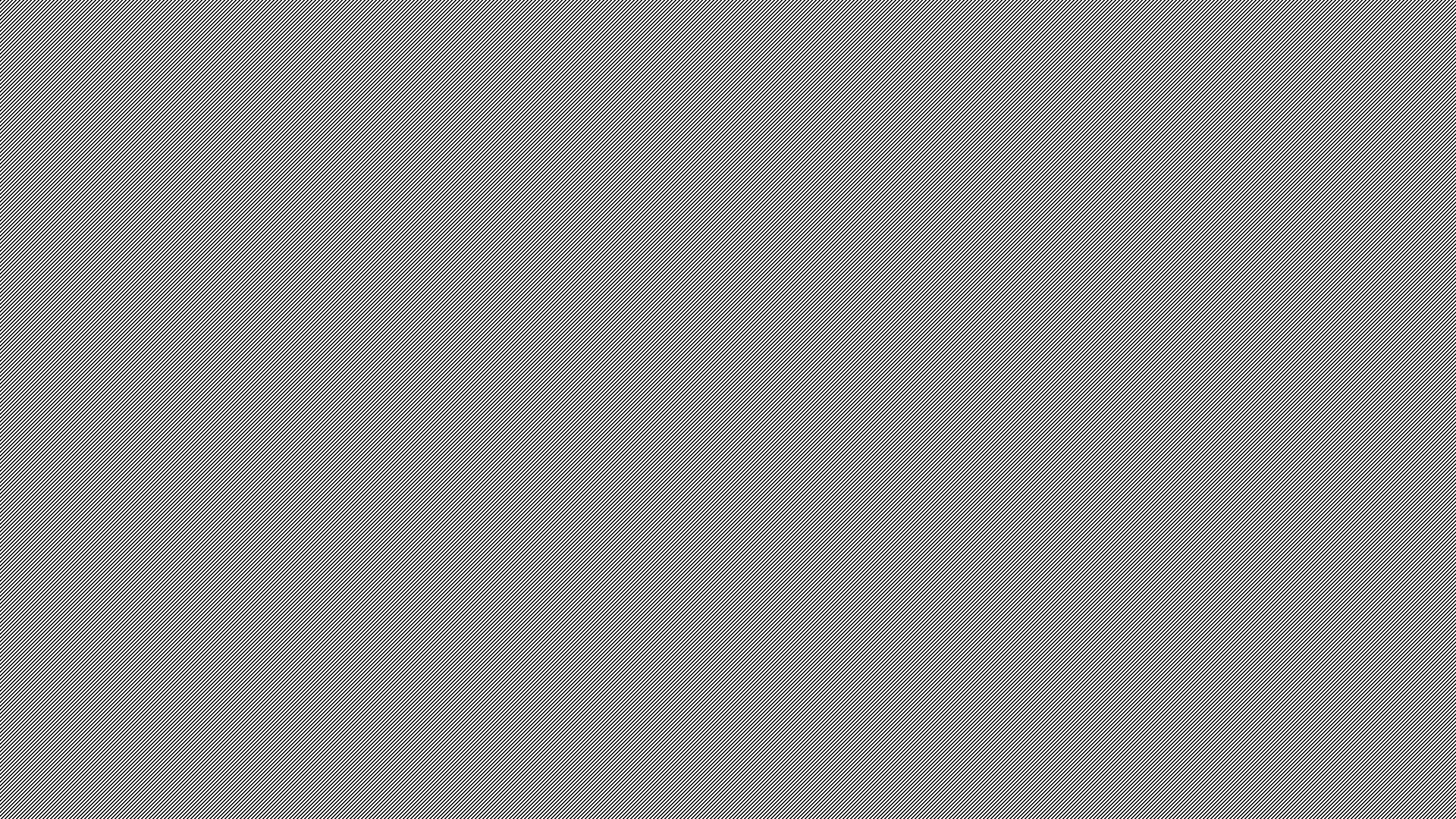 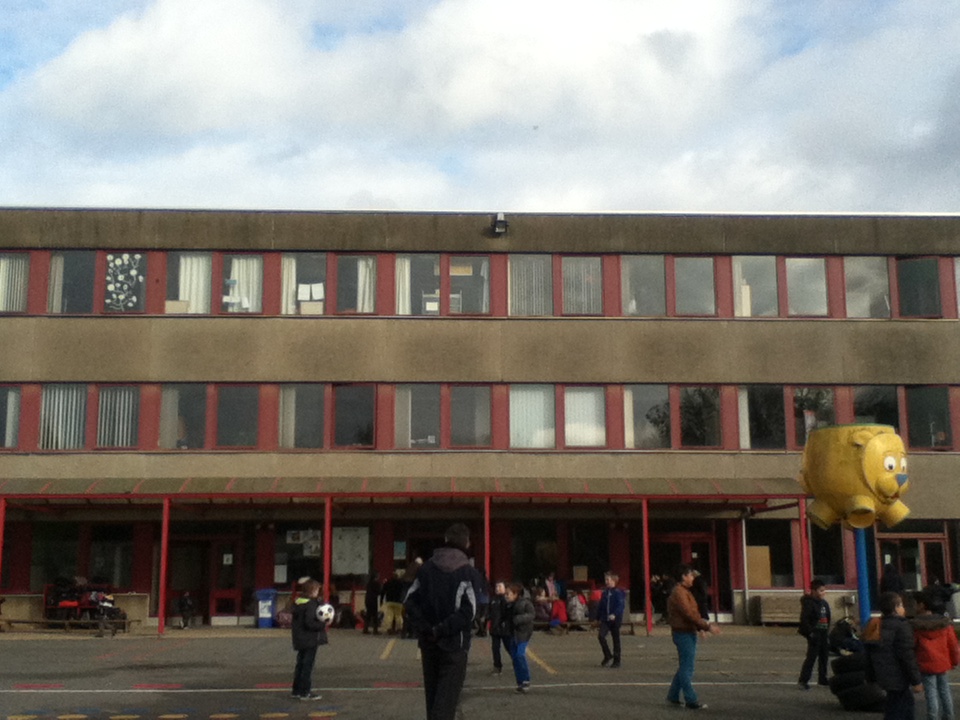 Our school
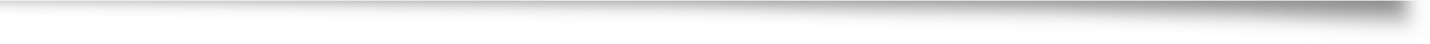 Our school is ‘het Molenschip’. 
   We’ve got a very large playground.
My home
I live with my family in Belgium, in a town called Sleidinge.




         My treehouse                                                   My house



mijn schuur
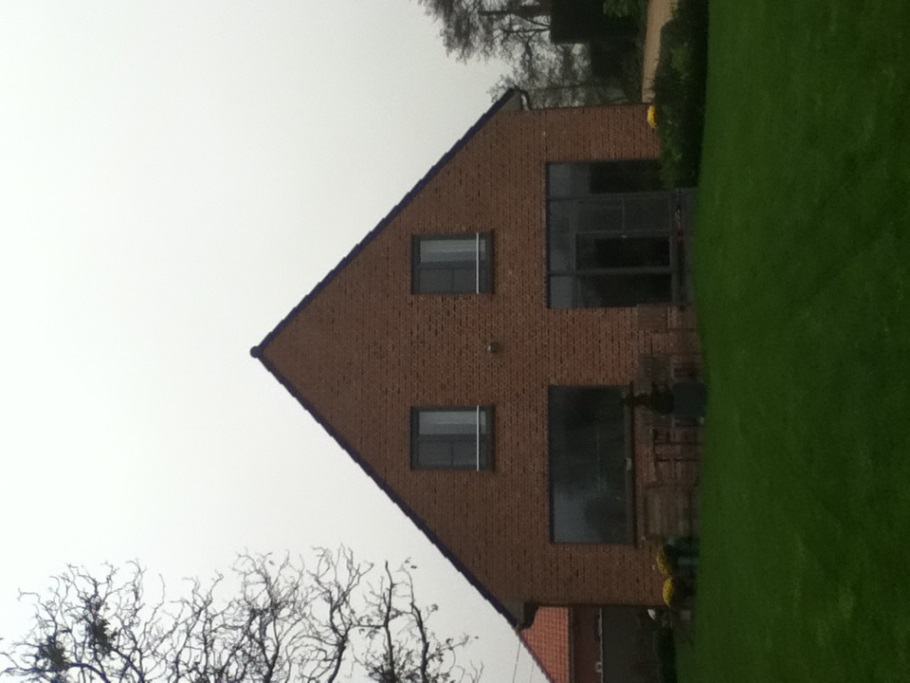 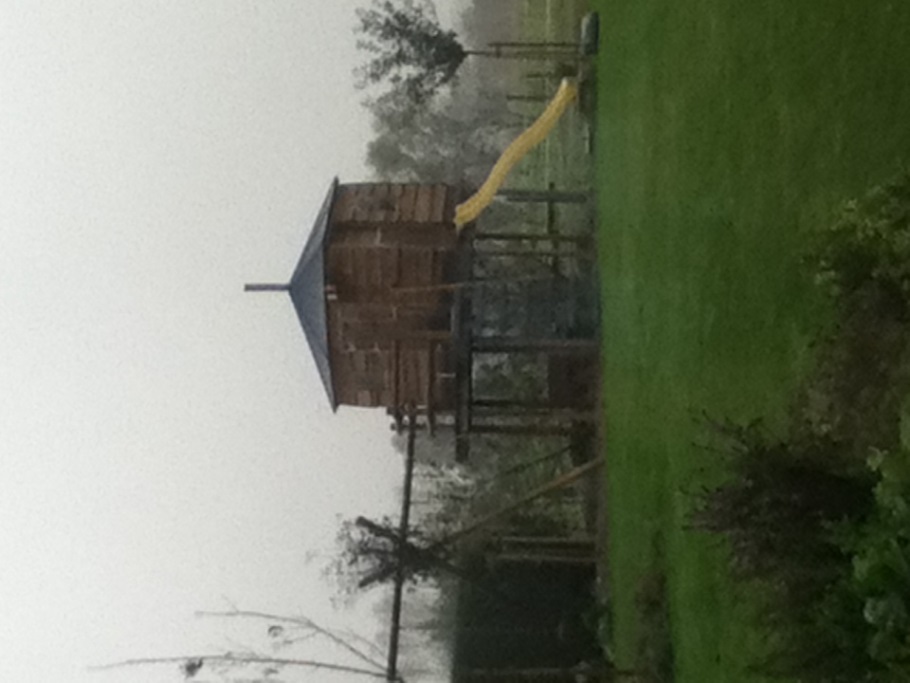 My room
My parents and their profession
My study place
I study in my bedroom or in my father’s office.
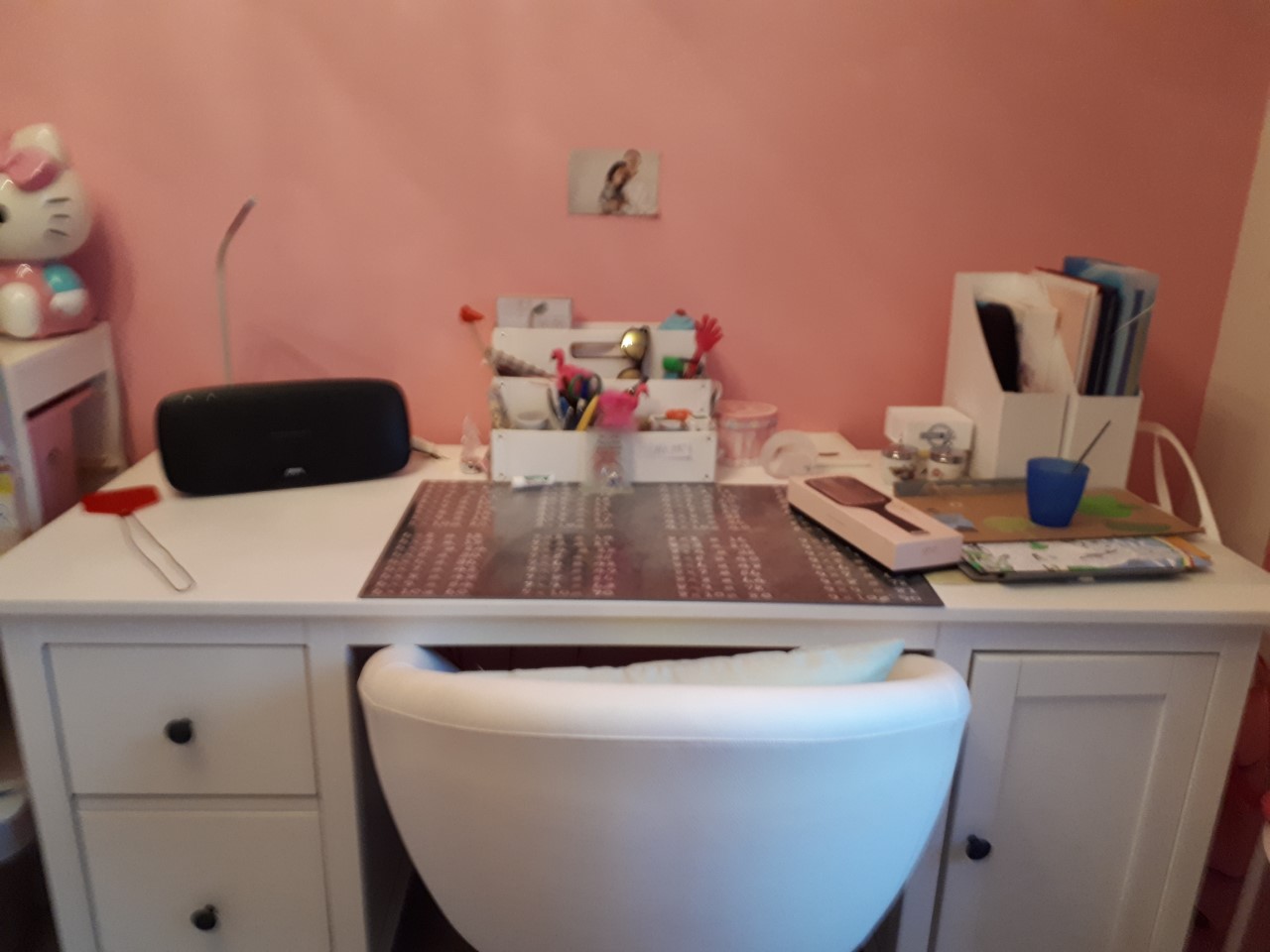 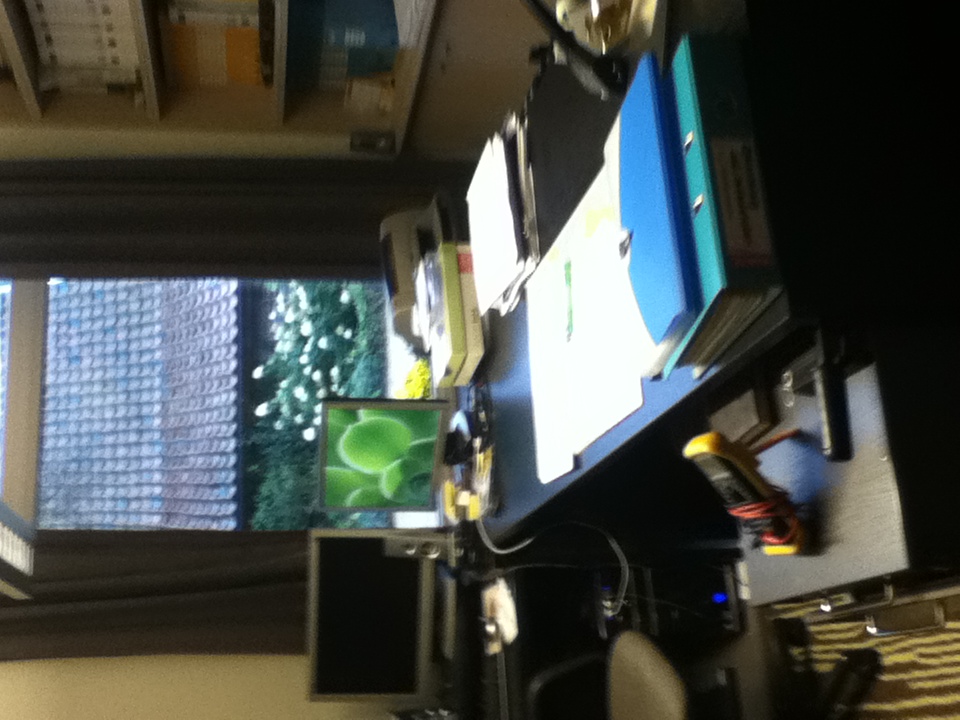 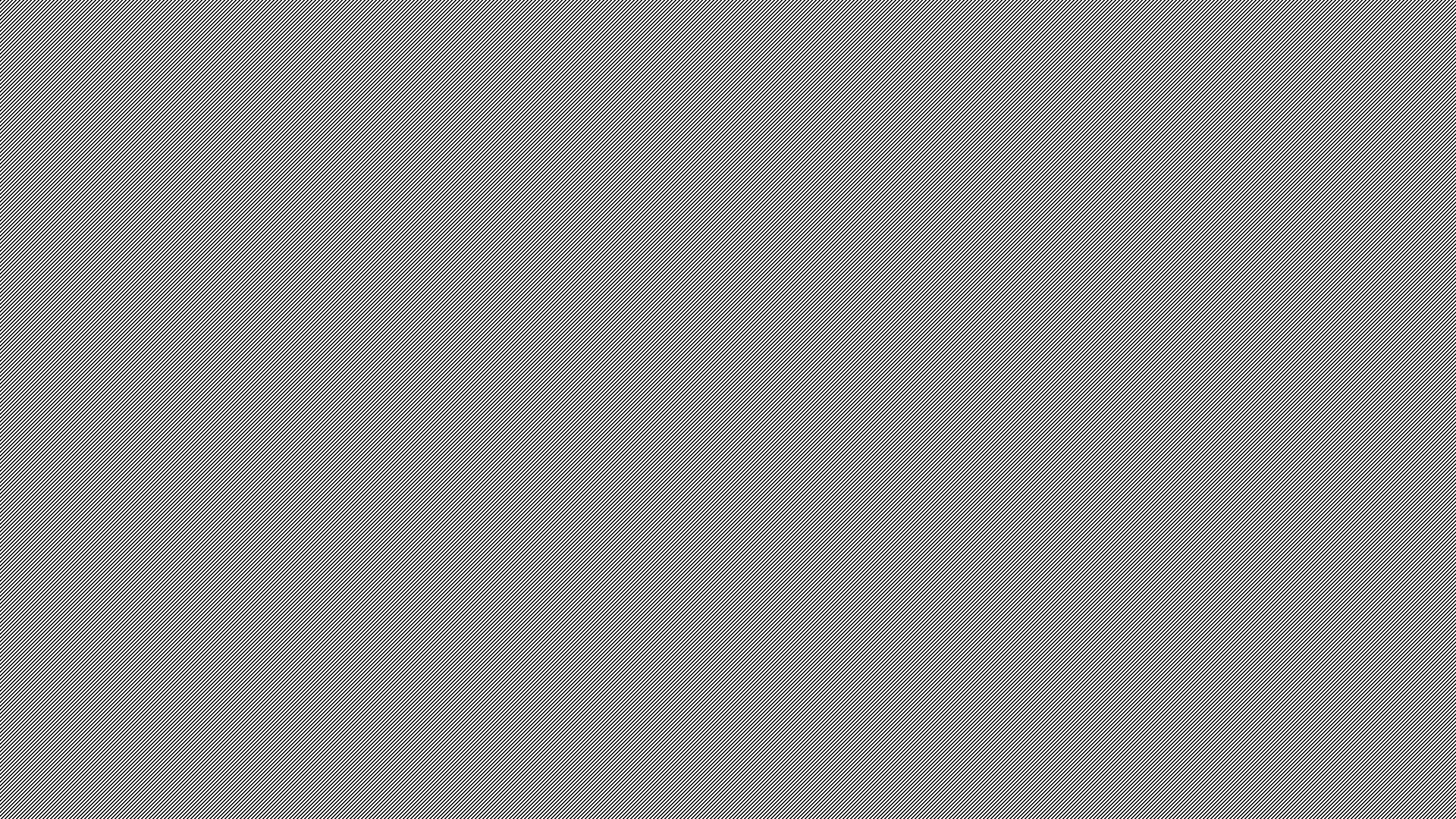 February 2019
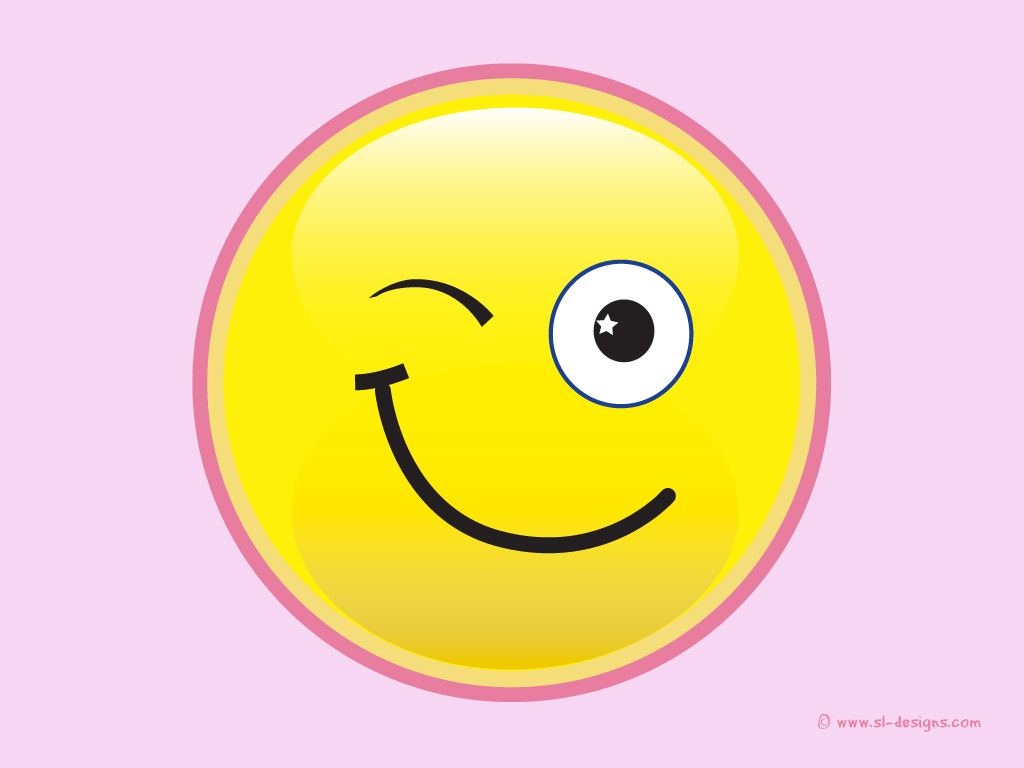 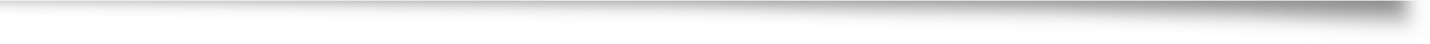 See you soon!